資訊與版權
第二教節
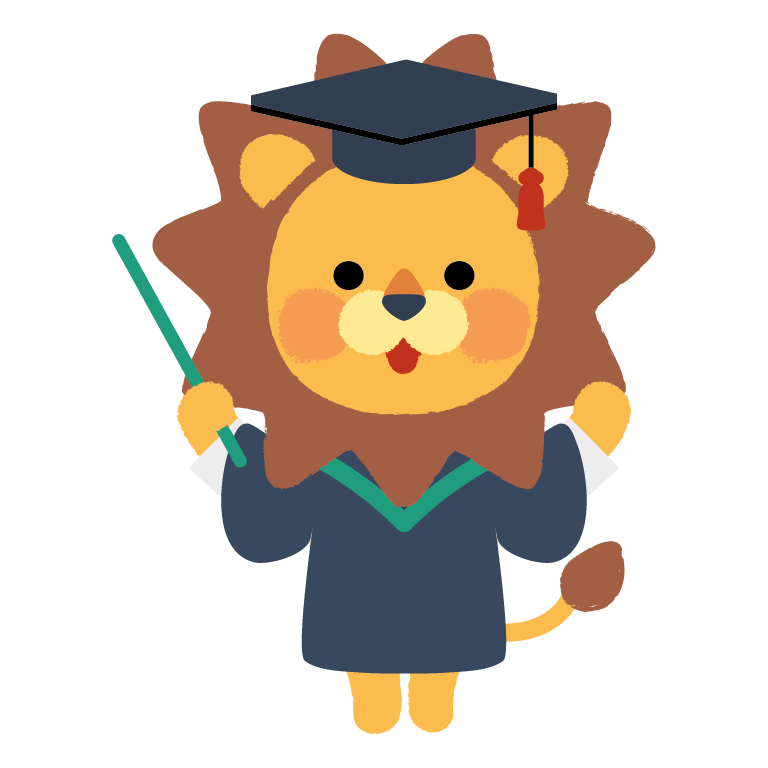 小學資訊素養學與教資源套｜適用學習年級：小一至小三
學習目標
對知識產權有基本的認識，例如明白何謂版權。
開始注意到我們在日常生活中對資訊的需求。
開始了解在特定的搜尋準則下，找出和獲取資訊的方法。
對找出和獲取資訊的方法有一些認識。
學習目標（續）
能夠閱讀相關資訊以滿足需要。
利用簡單的搜尋策略，從特定的來源搜尋相關資訊。
認識我們生活在一個資訊時代，社會上有不同的資訊提供者。
引起動機
活動1
知識產權
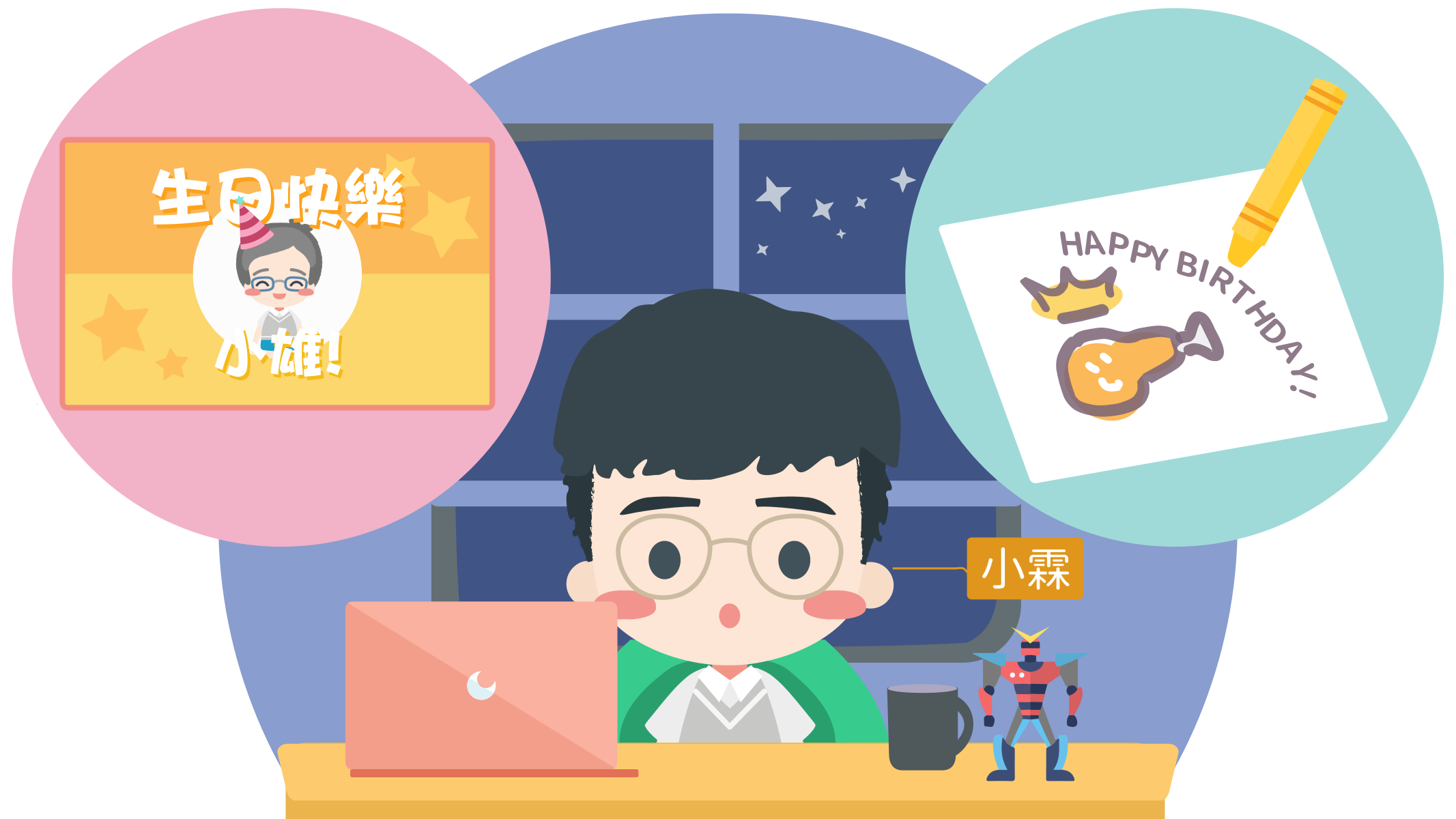 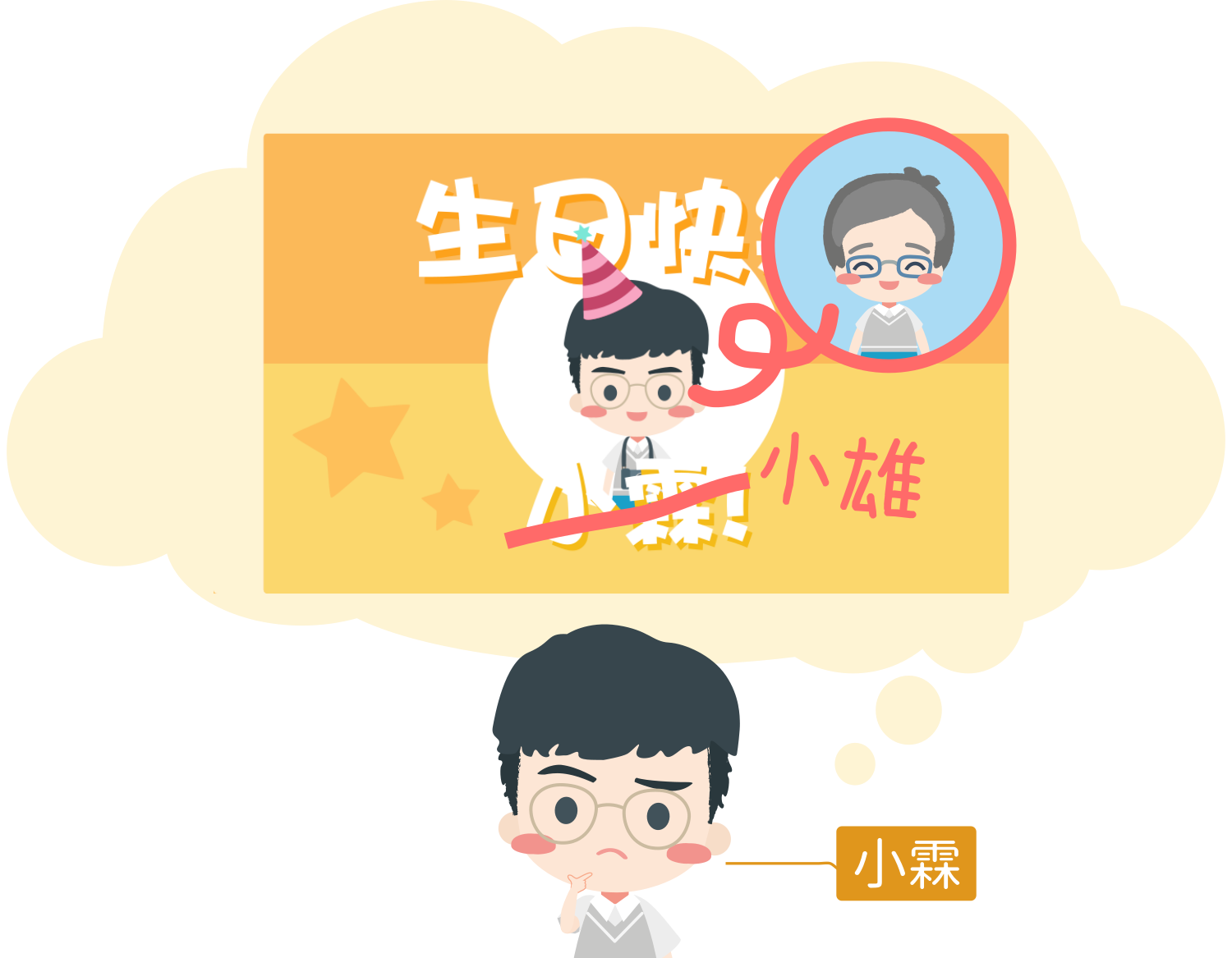 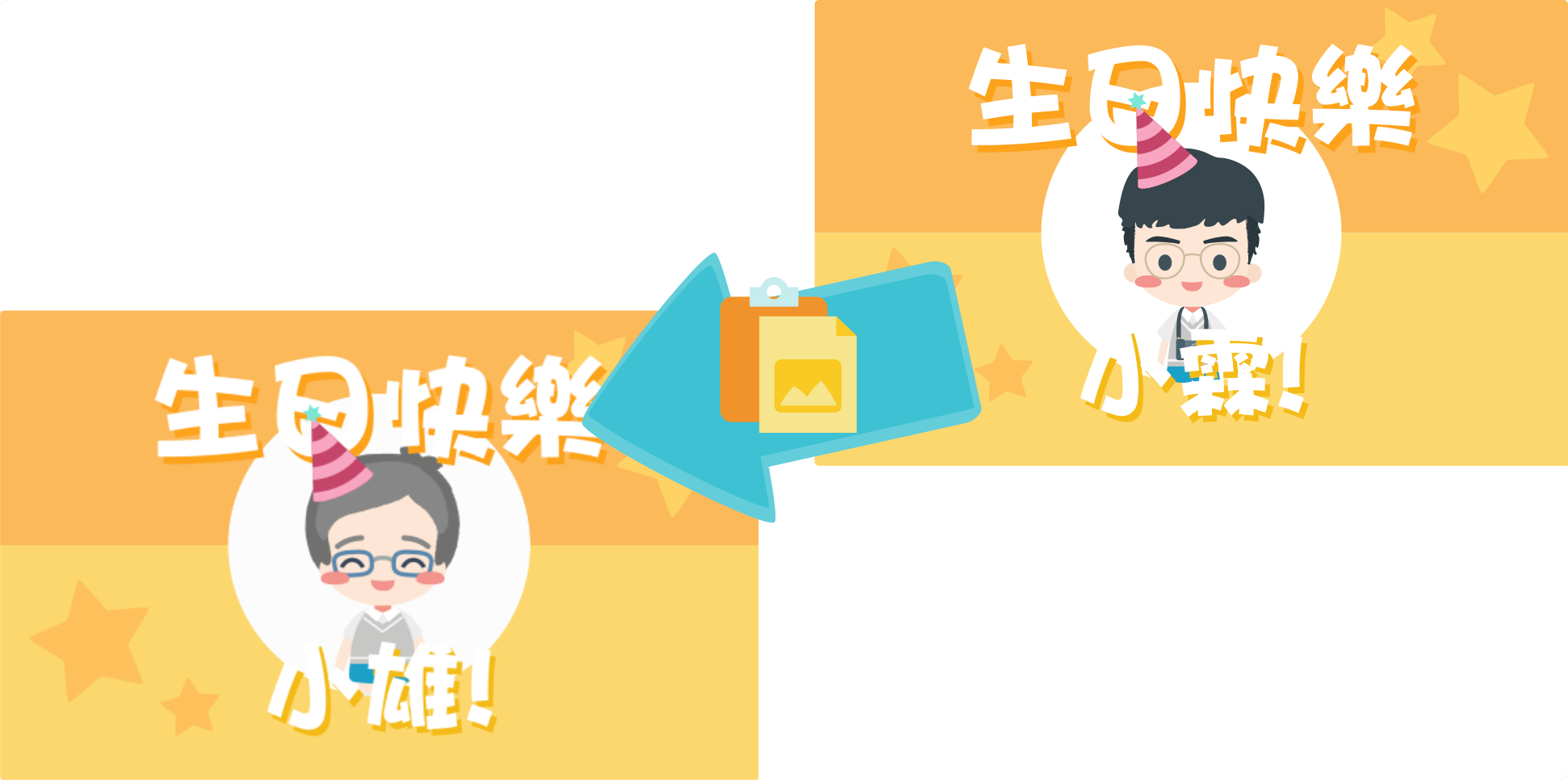 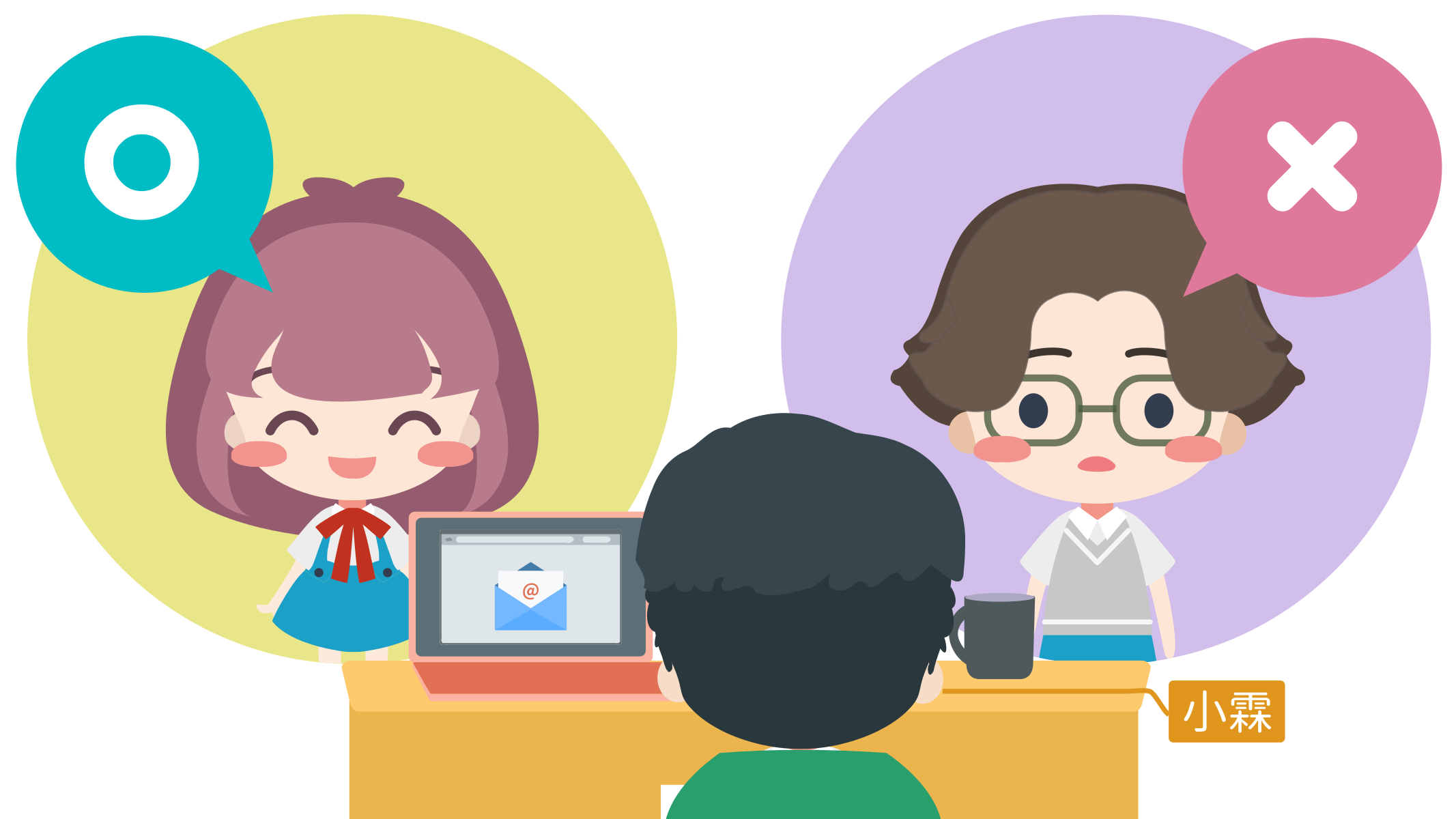 小結
任何原創作品，包括小美親自製作的電子賀卡，皆受版權法保護。
任何未經版權擁有人的同意，對版權作品作出複製、向公眾發放複製品、公開表演、放映或播放、製作改編本等行為，均屬侵權，有機會負上法律責任。
活動2
解決辦法
活動2
小霖若不想侵犯他人版權，應該怎樣做？
小霖可事先取得小美的同意，只要小美同意，小霖便可以使用她製作的電子賀卡。
若小美不同意，小霖可於網上搜尋電子賀卡的免費範本。
小霖可自行設計一張電子生日卡。
活動2（續）
我們應使用甚麼關鍵字搜尋？
「生日卡」
「免費」
小結
我們可以使用獲版權擁有人同意開放版權的作品。
總結
任何原創作品，都受版權保護。我們要先得到版權擁有人的同意，才可複製和改編版權作品。
課後延伸活動
課後延伸活動
進入「知識產權Teen地」網站，閱讀「漫『話』知識產權」網頁內的十個漫畫故事（故事1-10）：https://www.ipd.gov.hk/chi/promotion_edu/educational_corner/comics/index.htm
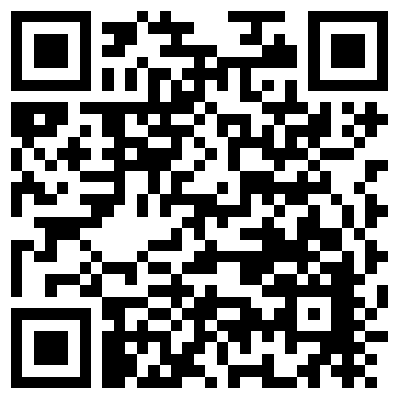